Федерация лёгкой атлетики Днепропетровской области
Лёгкая атлетика в Днепропетровске – реалии и перспективы
Лёгкая атлетика в Днепропетровске имеет славные традиции
Людмила Гуревич – Олимпийская Чемпионка 1960 г.
В Риме
Беляев Иван – бронзовый призёр Олимпиады 1964 г. в Токио
И спортсмены наших дней не менее достойно представляют  Днепропетровск на международных стартах
Александр Пятница – серебряный призёр Олимпиады 2012 г. в Лондоне
Анна Рыжикова(Ярощук) – Чемпионка Европы 2014 г., Заслуженный мастер спорта
Загораются юные звёздочки
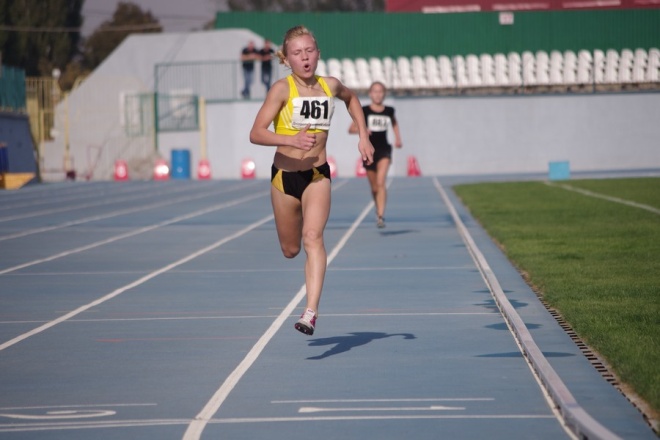 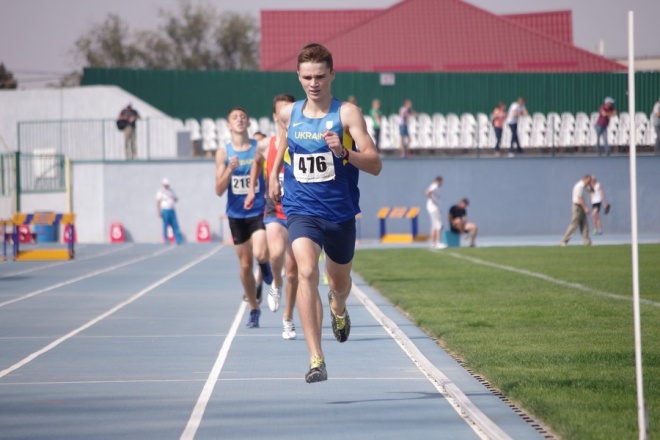 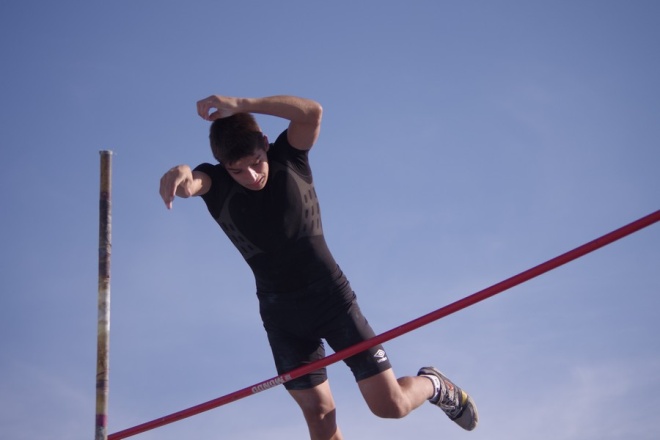 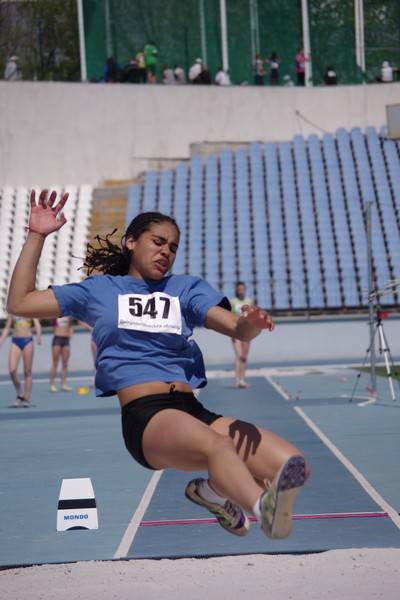 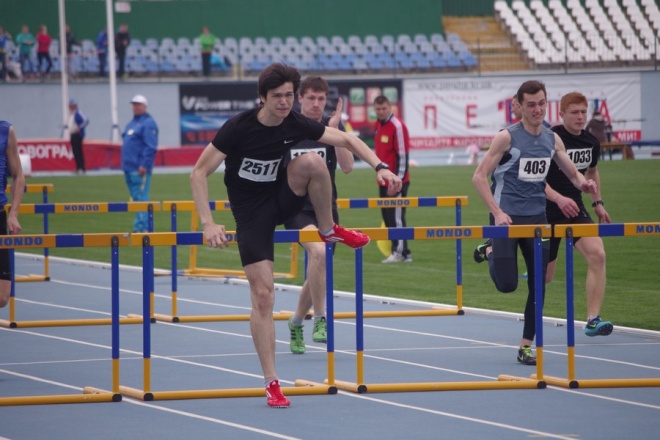 Мы стремимся в Европу. А как у них развита легкоатлетическая инфраструктура ?
И вот так
И даже так
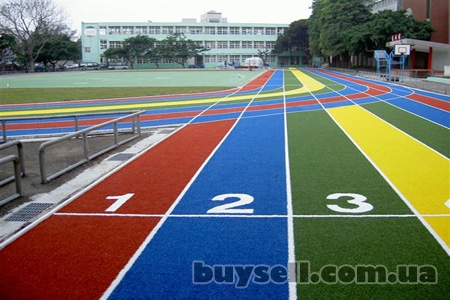 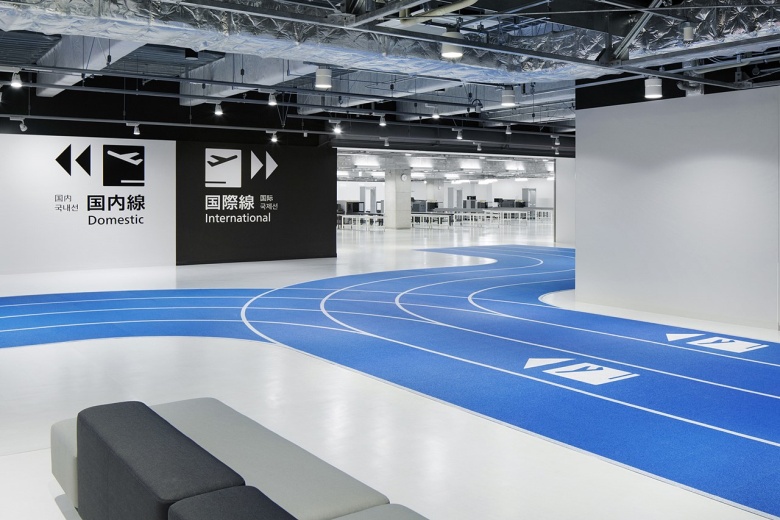 А где готовим чемпионов мы ?
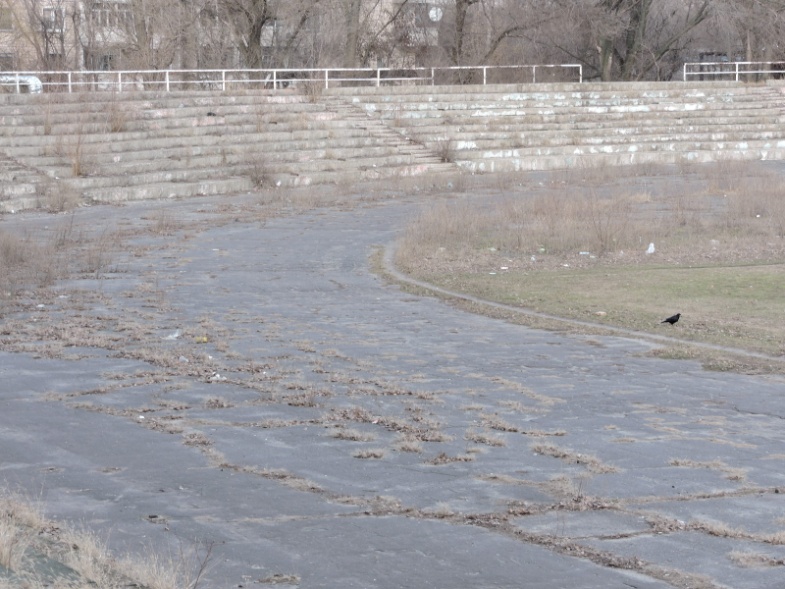 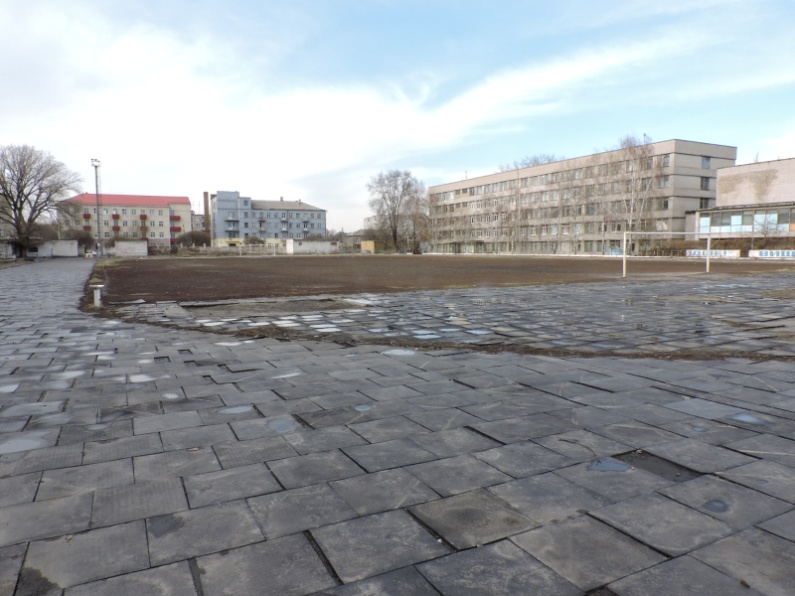 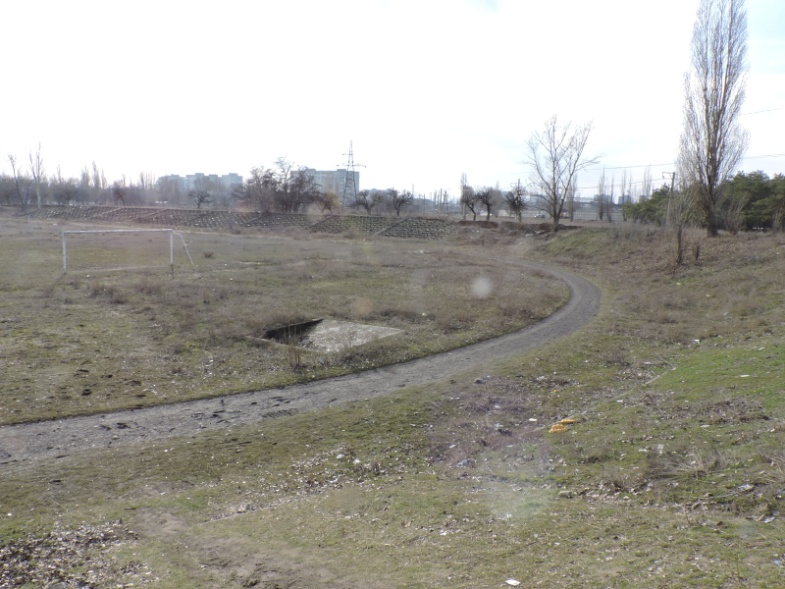 Завоёвываем медали тренируясь на таких базах
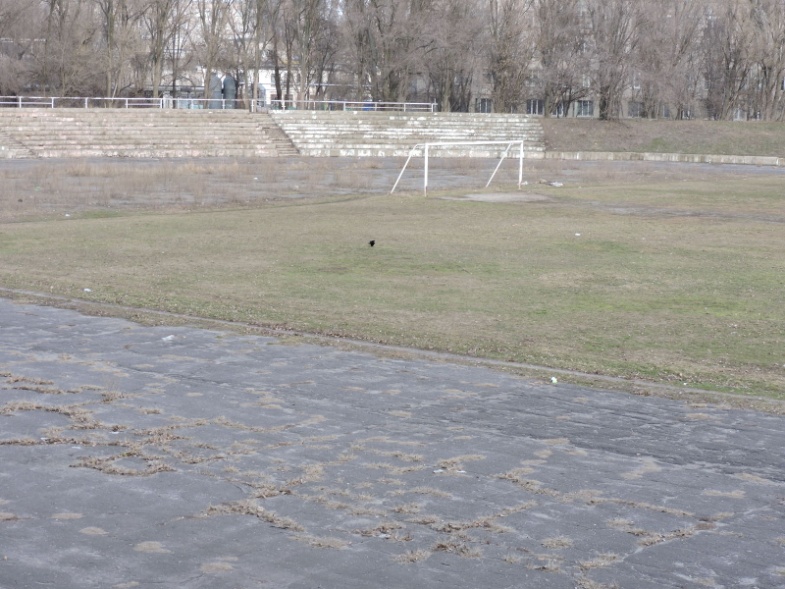 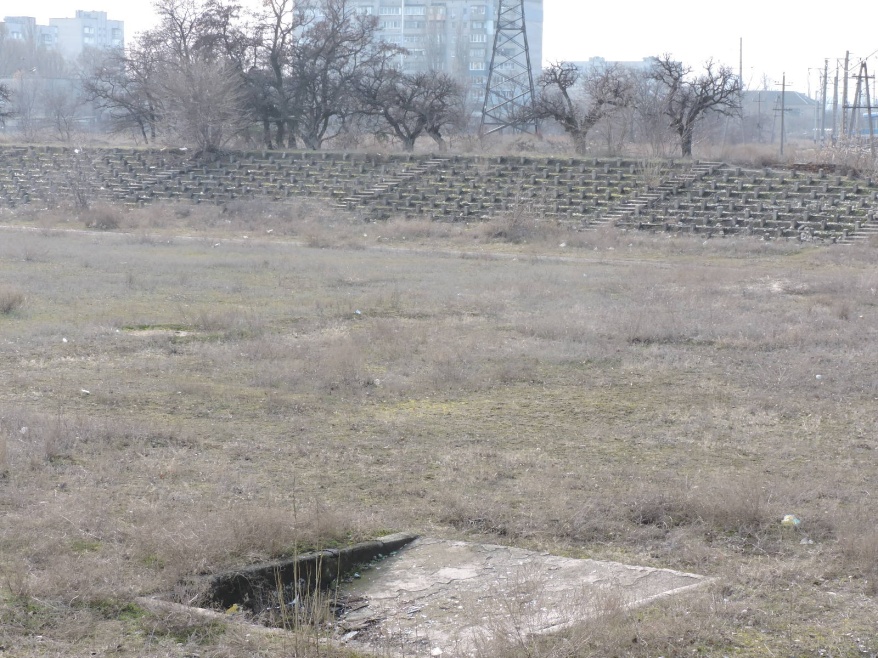 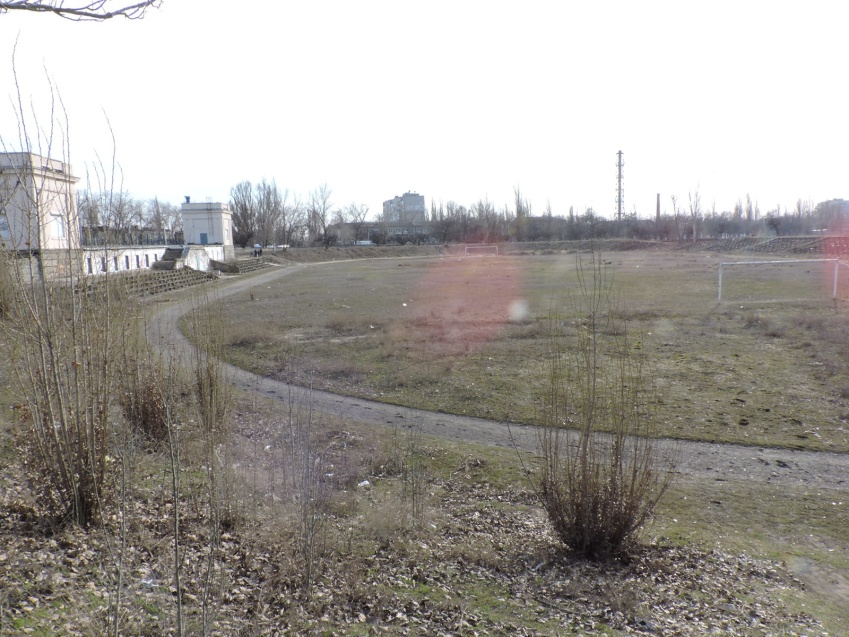 Неужели всё настолько печально и безрадостно ???
Первый шаг по изменению ситуации сделан в 2015 году – начата реконструкция стадиона ДВУФК
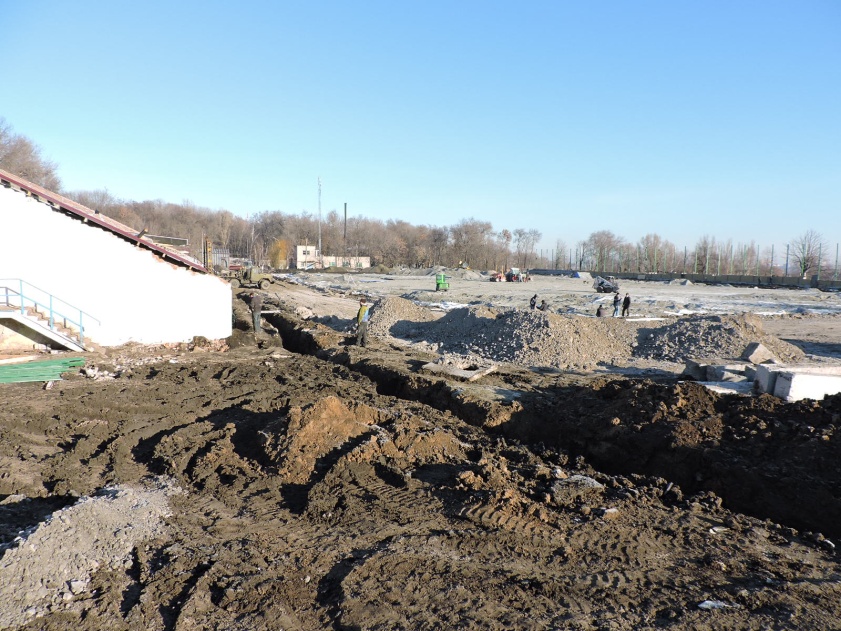 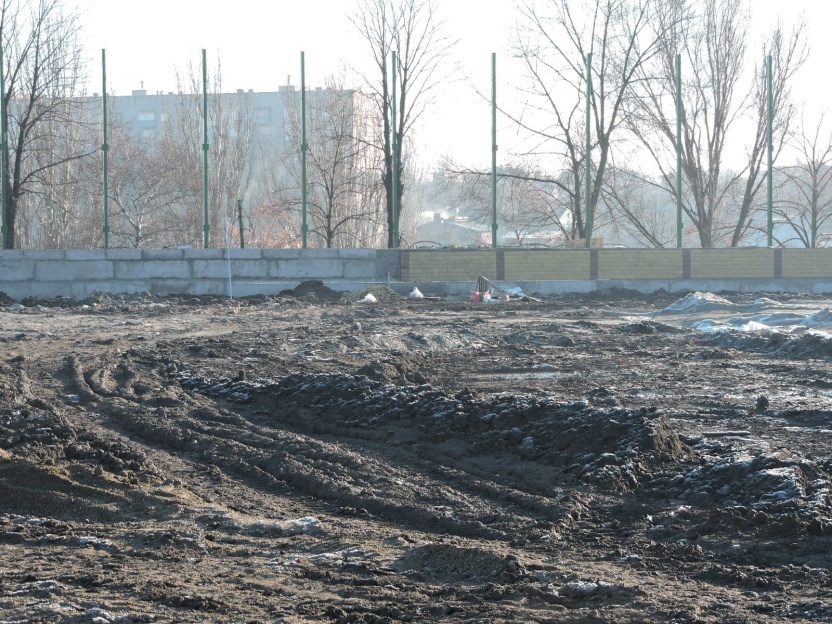 Работы продолжаются и мы надеемся к лету 2016 года иметь современную легкоатлетическую арену
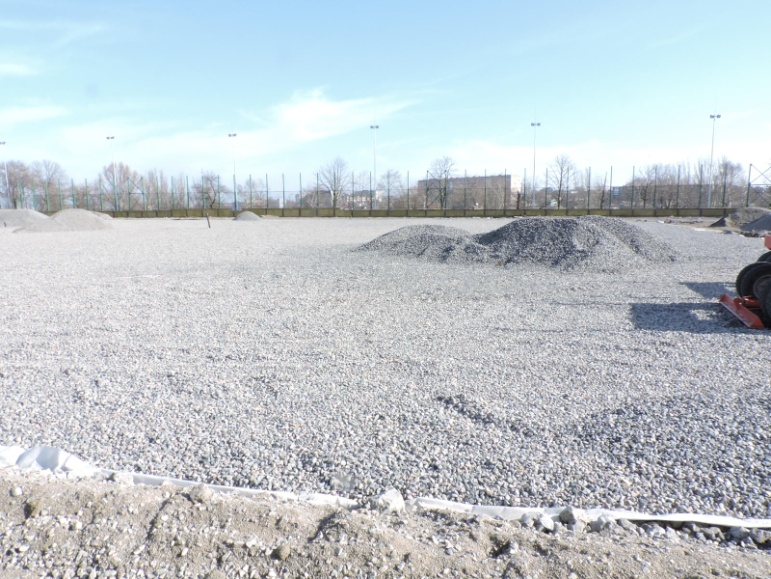 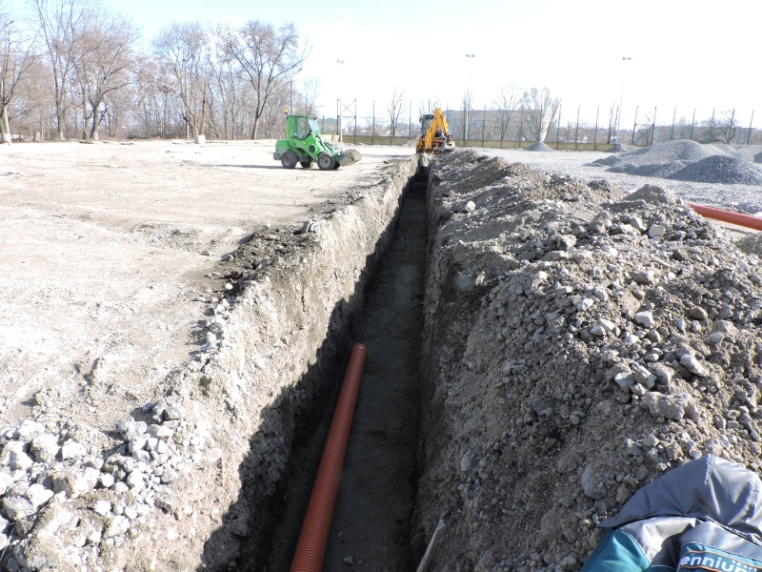 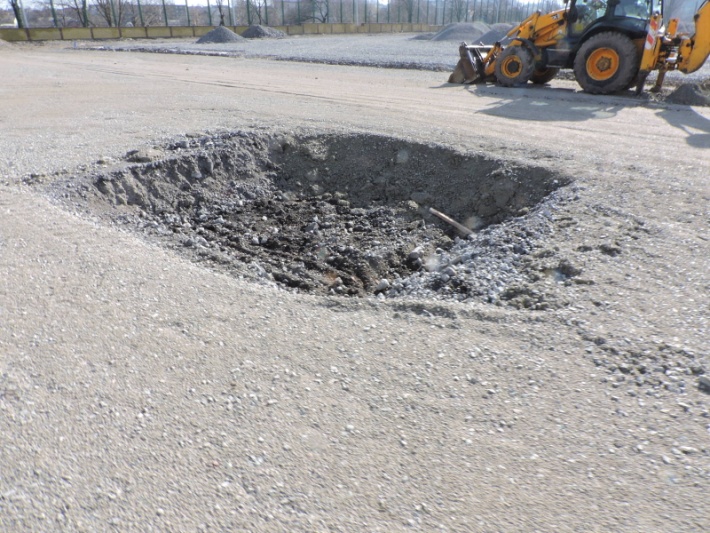 А что дальше ??? Ведь жизнь ставит перед нами всё новые и новые задачи
УКАЗ ПРЕЗИДЕНТА УКРАЇНИ №42/2016
Про Національну стратегію з оздоровчої рухової активності в Україні на період до 2025 року "Рухова активність - здоровий спосіб життя — здорова нація"
У Дніпропетровську  планується через ефективне реформування галузі залучити до занять спортом максимальну кількість людей
Для ефективного використання коштів міського бюджету на розвиток фізичної культури та спорту, необхідно провести реформу цієї галузі. Про це під час прес-конференції повідомив в.о. першого заступника міського голови Дмитро Погребов. «Реформа головним чином буде направлена на те, щоб зберегти усе найкраще в галузі, зробити спорт доступним і цікавим, а також започаткувати щось нове й ефективне для залучення до занять спортом максимальної кількості людей, особливо дітей»
Федерация лёгкой атлетики Днепропетровска предлагает  :
1. После введения в эксплуатацию стадиона ДВУФК  ходатайствовать перед Федерацией лёгкой атлетики Украины о проведении в г. Днепропетровске Национального Чемпионата в одной из возрастных категорий
- это мероприятие даст старт возрождению имиджа города как легкоатлетического центра Украины
- поспособствует привлечению детей к занятию спортом 
- привлечёт инвестиции в сферу обслуживания
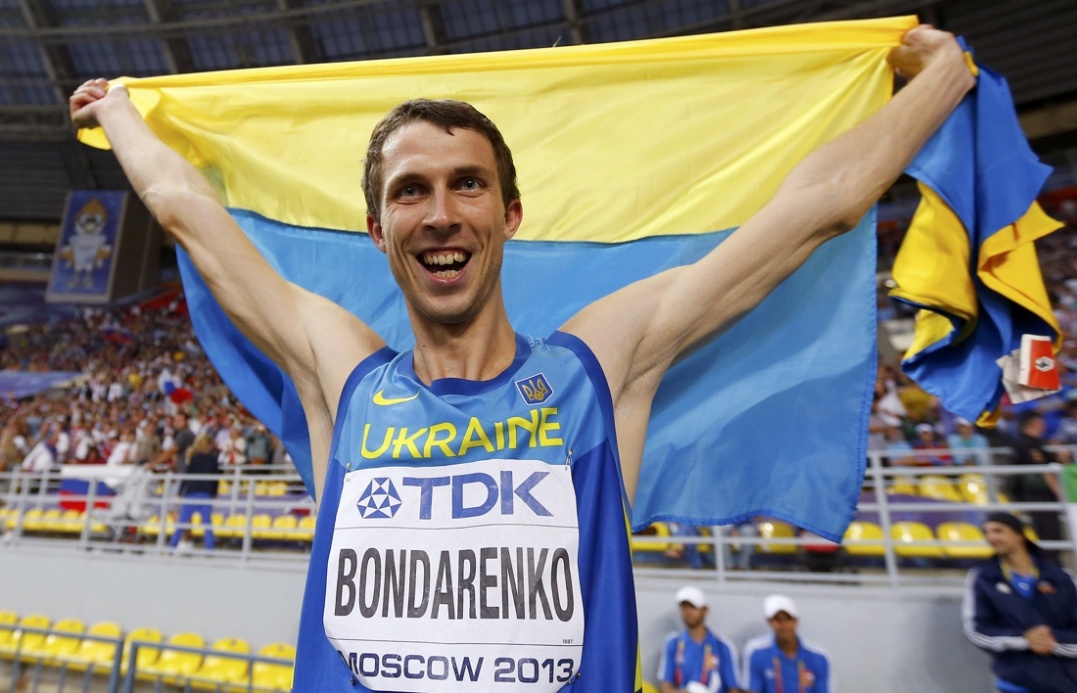 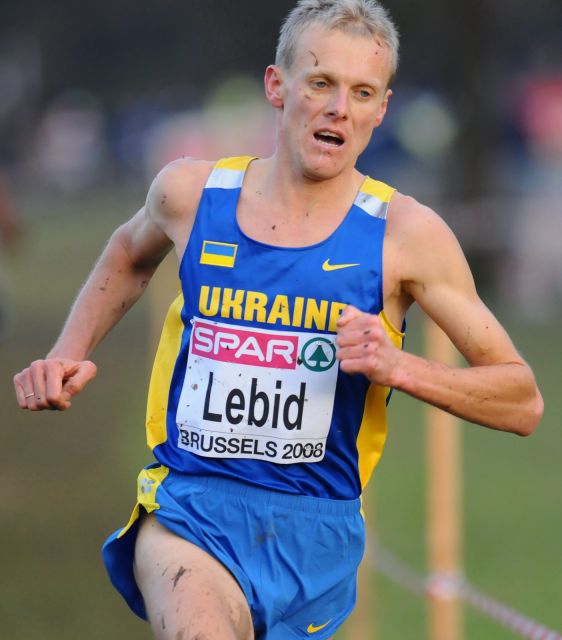 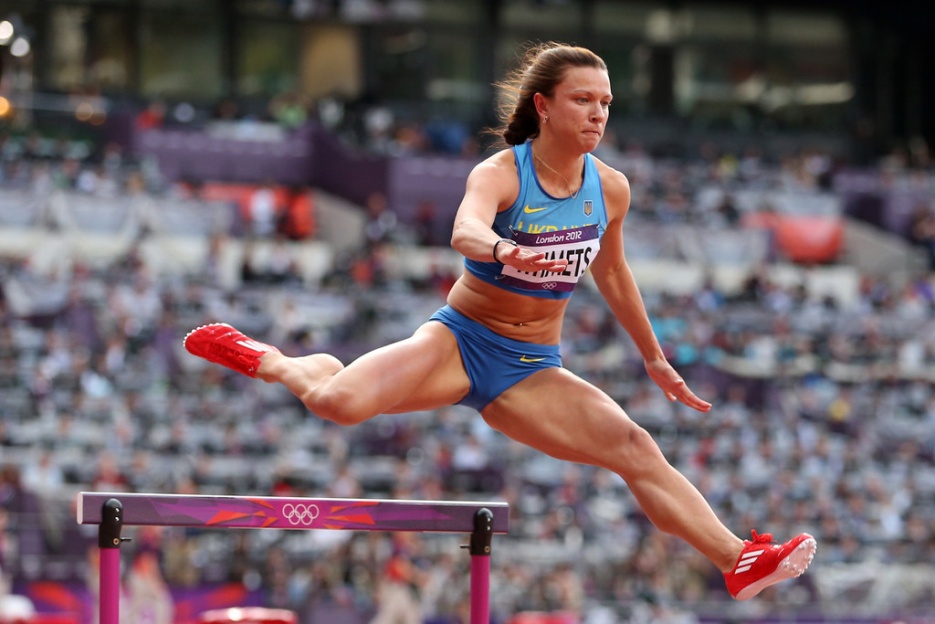 2. Во исполнение программы Бориса Филатова реализовать проект реконструкции школьных стадионов во разных районах Днепропетровска .  Обязательно в наличие на таком объекте должны быть :
Легкоатлетические дорожки по кругу
Футбольное поле с искусственным покрытием
Городок для воркаута
При наличии площадей – легкоатлетические сектора, игровые площадки и возможно теннисные корты
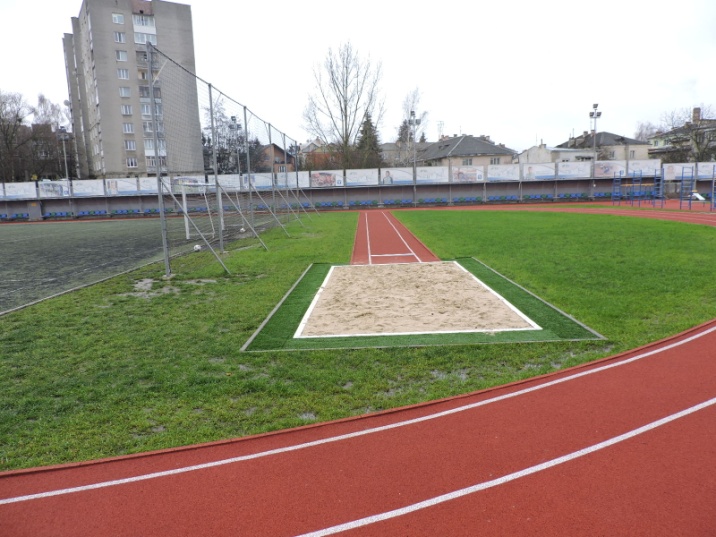 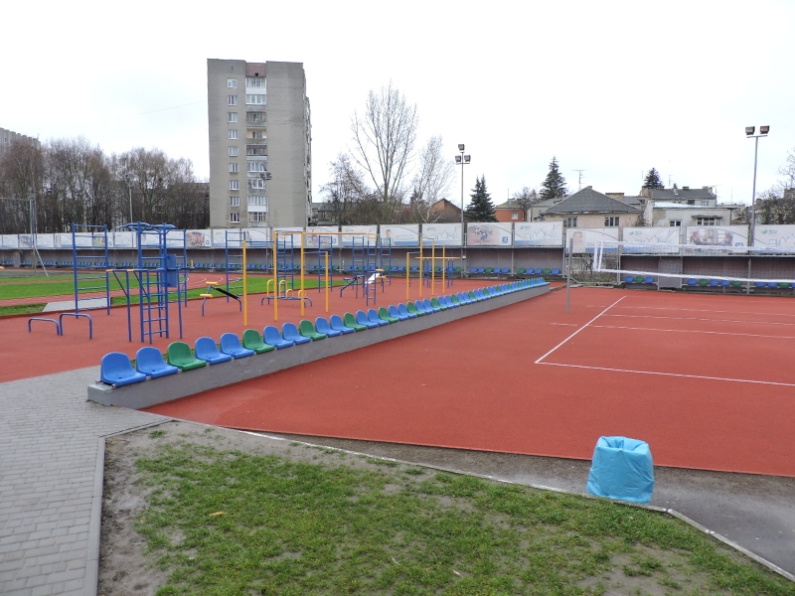 Создание таких многофункциональных мини стадионов позволит решить сразу несколько проблем :
- занятие населения оздоровительным бегом, ходьбой, спортивными играми в утреннее и вечернее время.
- улучшение качества проведения уроков физкультуры в школах, возрастание интереса детей к занятиям.
- секционная работа профессиональных тренеров с детьми и начинающими спортсменами
3. Реализация в общеобразовательных школах города программы «Детская лёгкая атлетика»
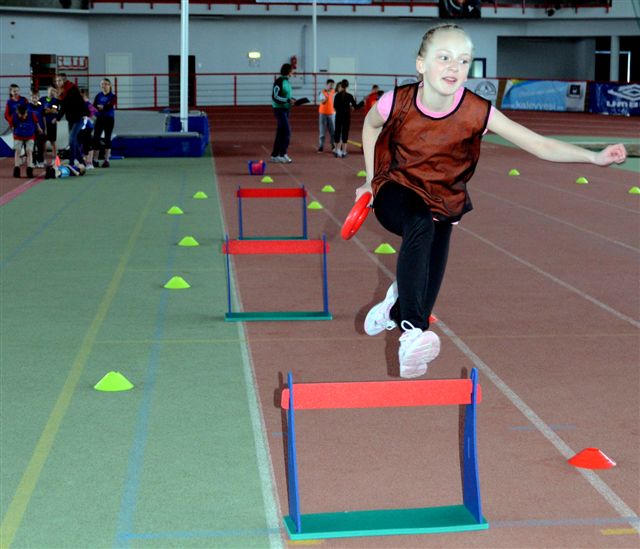 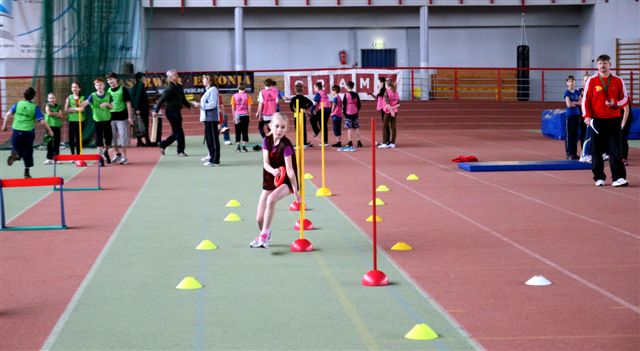 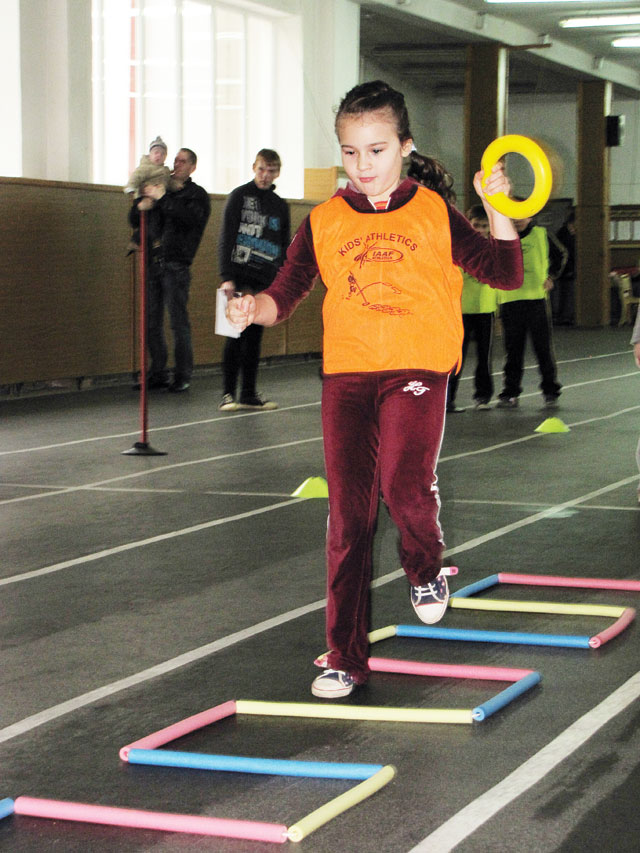 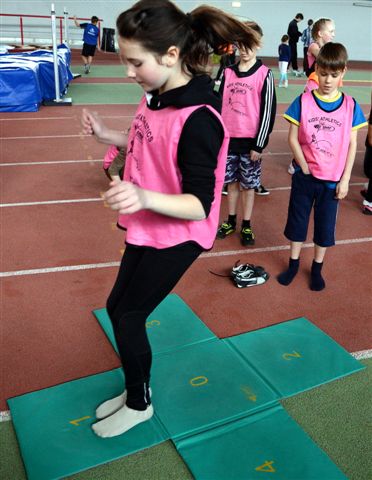 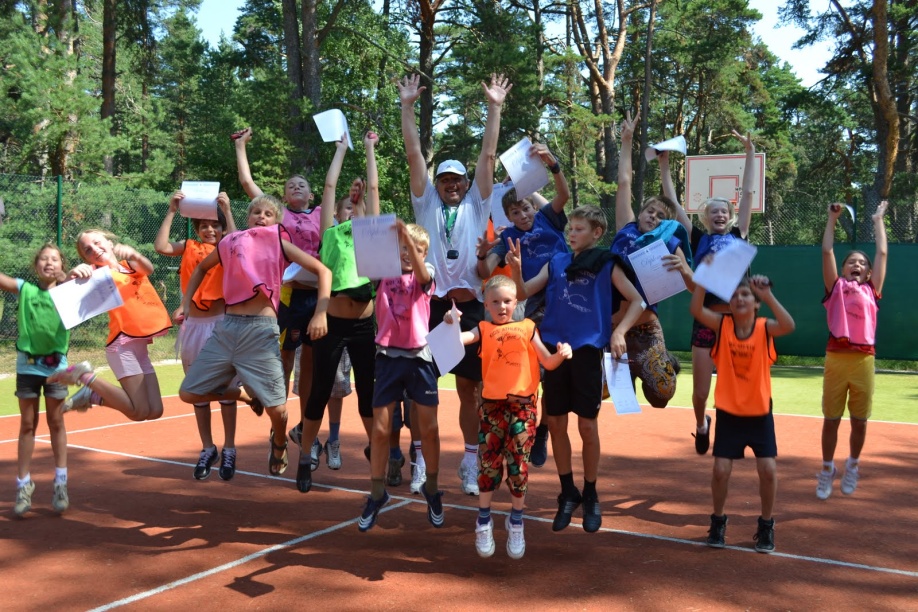 4.Организация и проведение в Днепропетровске массового легкоатлетического пробега, который может стать брендом города как в Украине, так и в мире
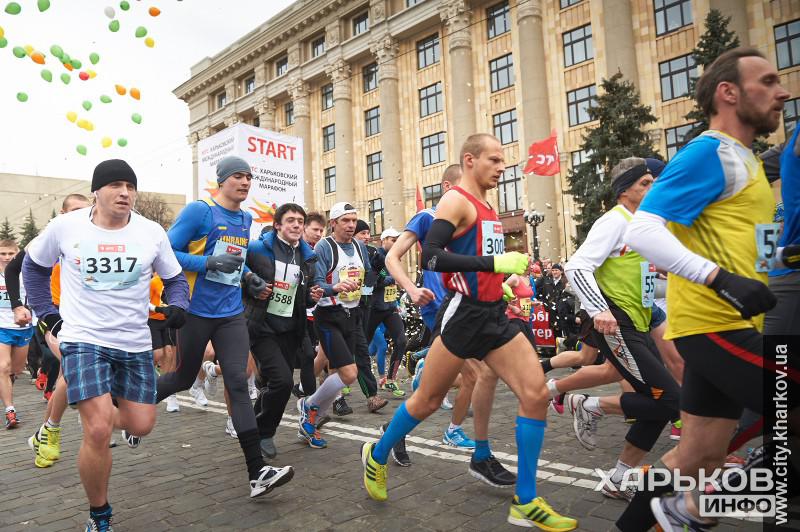 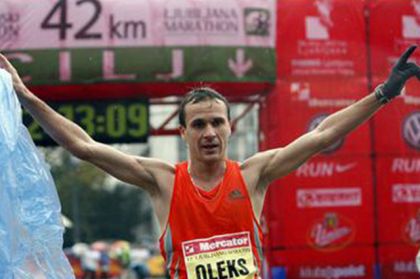 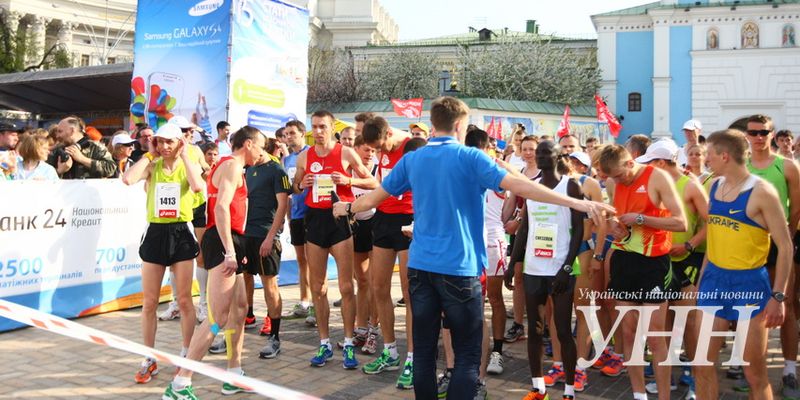 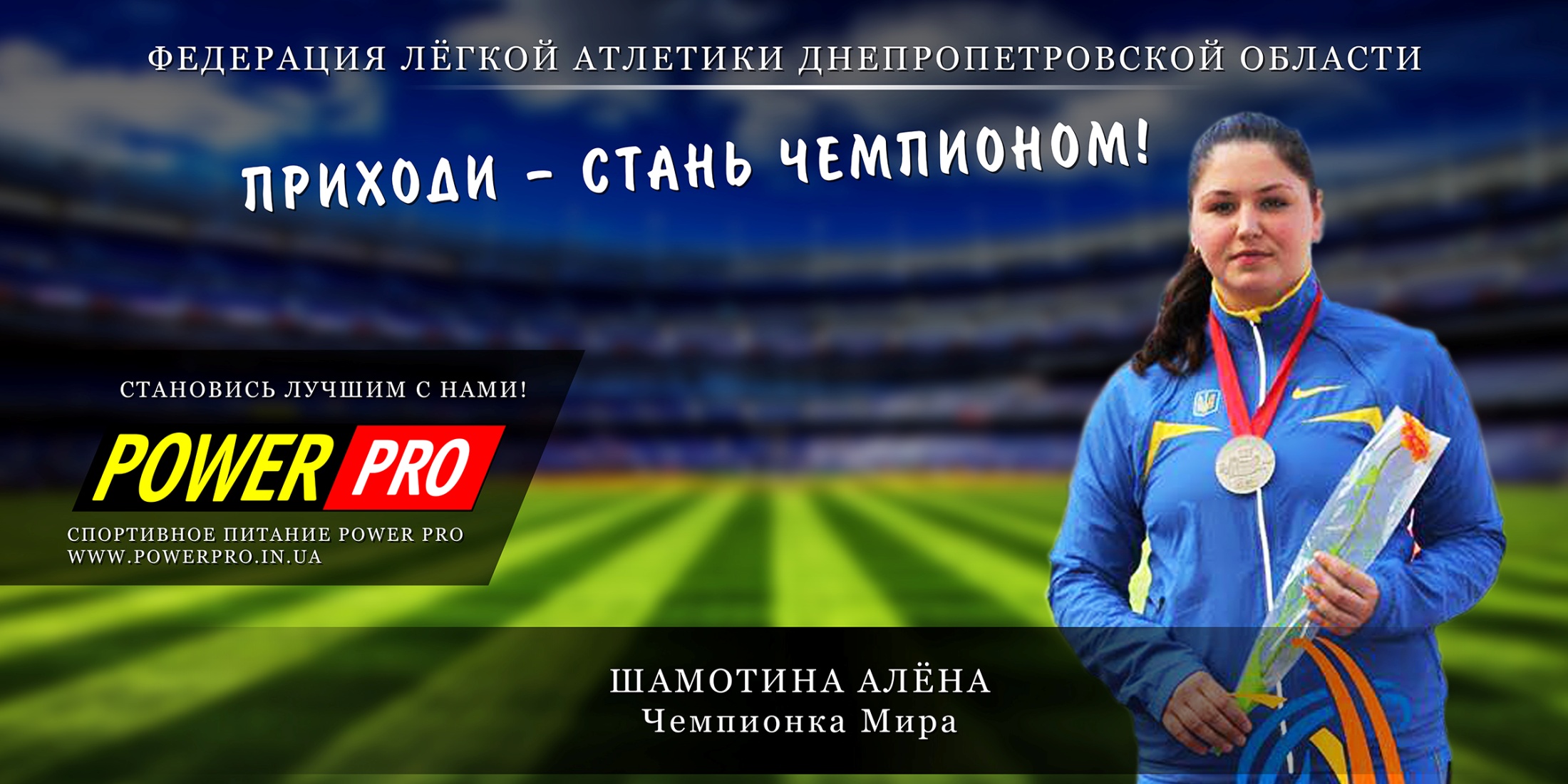